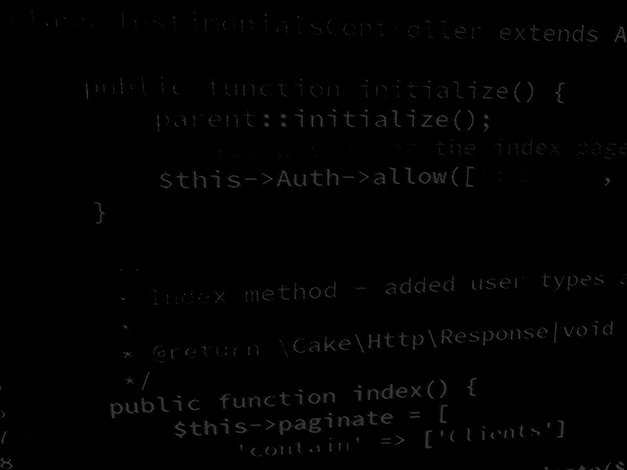 BSc Applied Computing
Data handling in Application developmentSemi-structured data, coding a JSON load / save data class
In this session…
Last Session
MVC architecture
Interfaces
Session Rationale
What is JSON
When and where to use JSON
Result Calculator project
Adding a JSON load / save class
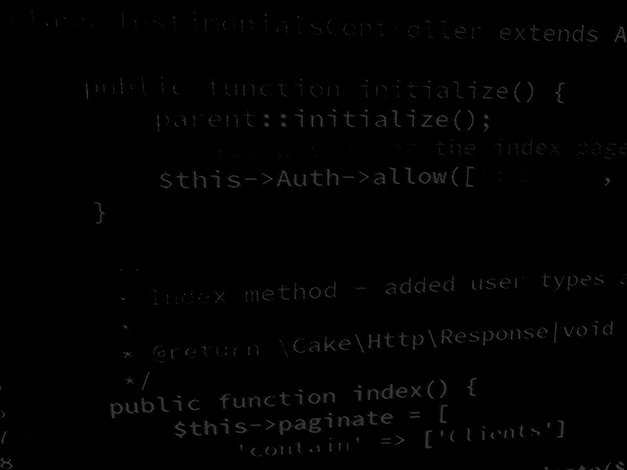 BSc Applied Computing
Last session
MVC architecture
MVC divides a build up into specific functional areas.
Best achieved by adopting the object-oriented programming paradigm.
Allows a clean division of labour, the database interface programmer does not need to know anything about the code created by the UI designer, or vice versa.
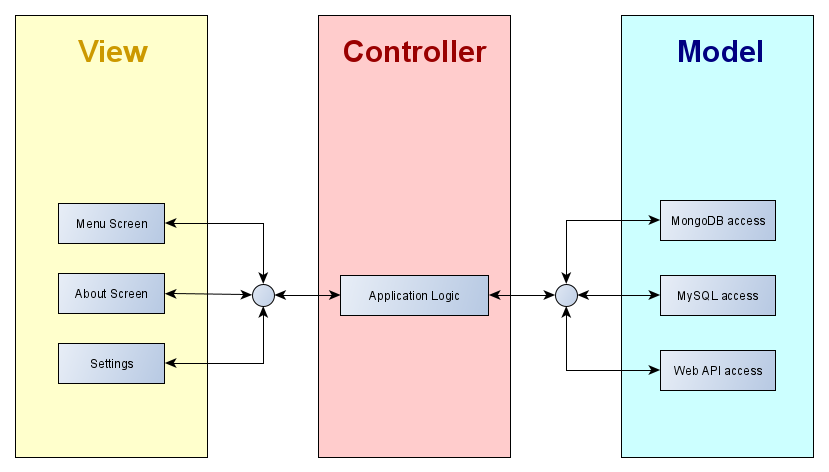 Interfaces
Interfaces are a special type of object.
Interfaces are never instantiated or extended.
The interface forces all classes to respond to an application similarly.
An interface defines the methods which any class implementing them must include.
In the example below, any class implementing this interface must include:
A method named getName which returns a String.
A method named setName which accepts a single String as an argument.
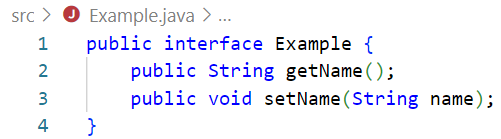 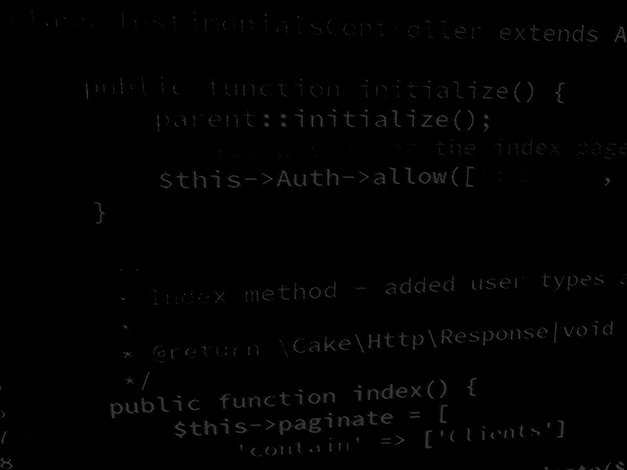 BSc Applied Computing
Session rationale
What is JSON
JavaScript Object Notation.
Saves data in a more computational format with square brackets representing lists and curly brackets representing objects.
Similar (but not identical) to the CSS data format.
Somewhat overcomes the file size issues of XML by reducing formatting information.
In the case of our Result Calculator application *:
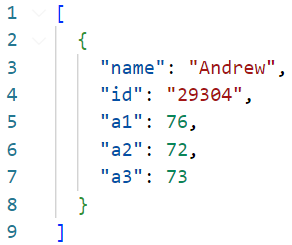 [Speaker Notes: * The example saves each record as a list of keys and values separated by colons.  JSON is able to save numerical information and String information, it can indicate its datatype by adding or omitting quotation marks.]
When and where to use JSON
JSON creates formatted data blobs which are simple to parse from a data collection for saving to disk, and equally simple to load and parse to memory.
JSON is far more efficient than XML but is equally less human-readable.  
As a result JSON is a better choice for large blobs of data or for data which have to be saved frequently but it will still hit a performance bump with reasonably large data stores... Unless these are all save to individual files… but then that will increase load time and resources.
JSON is a good is an excellent choice when data is saved and read by applications, especially when those applications do not share a platform.  
For example: JSON can be served from an API running PHP on a Linux server and have that read by a Windows-based C# application.
As with XML, this is a perfectly acceptable data format for the results calculator application due to the small amount of data saved.
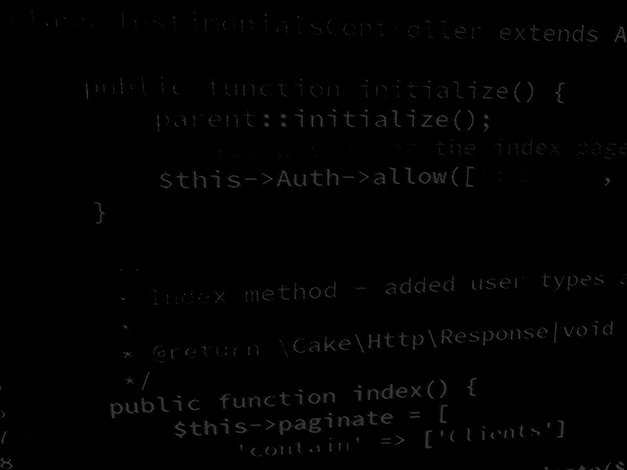 BSc Applied Computing
Result calculator project
Project start
We will continue to build into the last project.
Project start up:
Open the project name ResultCalculator-MVC.
Download the gson-2.9.0.jar from Moodle and add it to the project lib directory. *
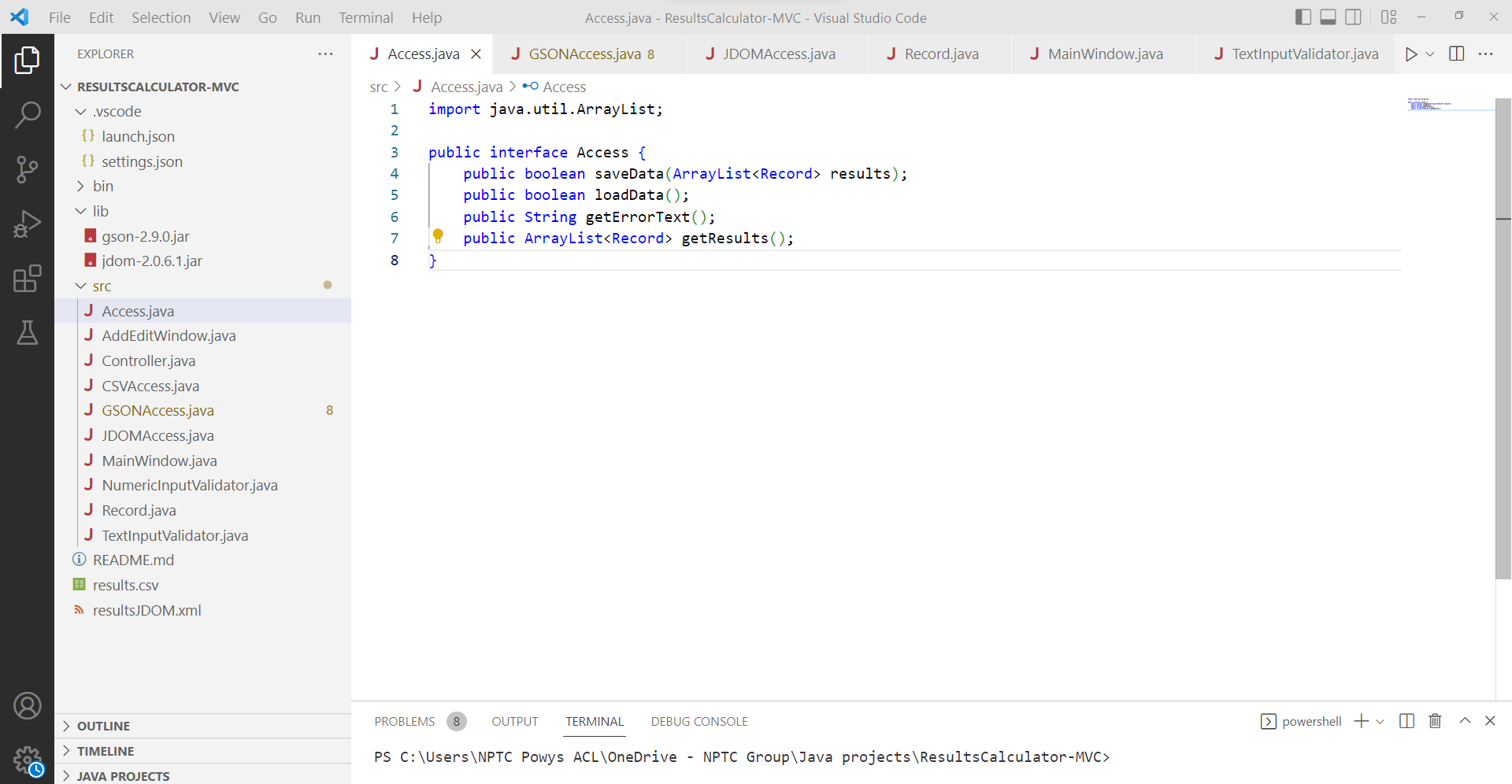 [Speaker Notes: * If you would like to use a the most up-to-date version of GSON, you can get it here:  https://github.com/google/gson
At the time of writing, 2.9.1 is the latest stable release (I could not see the benefit of a .1 upgrade).

There are many JSON libraries available for Java.  GSON is easy to implement with very minimal fuss and is hands-down the least effort of any of the libraries that I tried when putting this project together.]
Create a data load / save class
Add a new class to the src directory by opening the Command Palette* and selecting Java: New Java Class.
Give the new class the name GSONAccess.
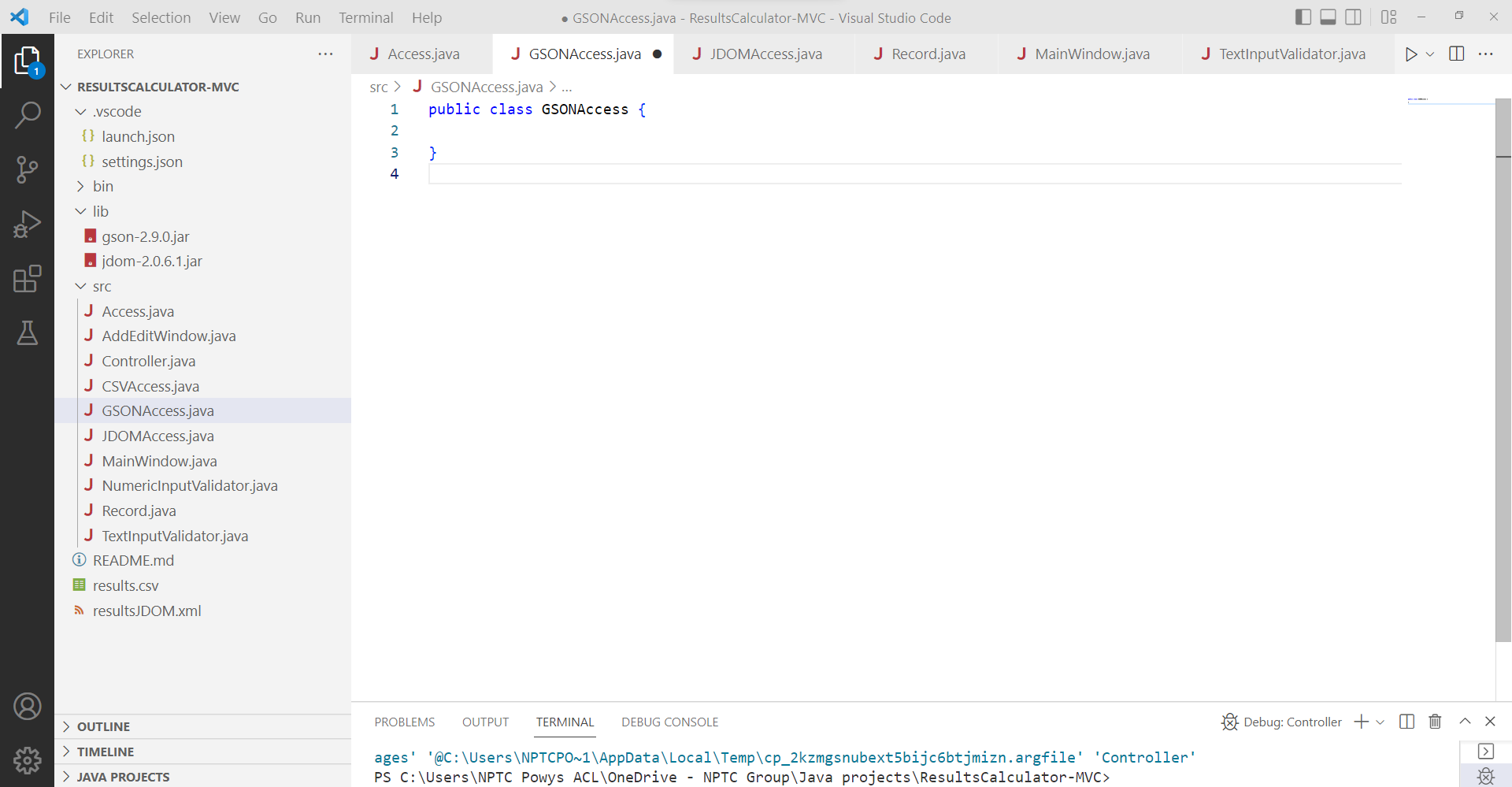 [Speaker Notes: * The command palette can be opened with either CTRL+SHIFT+P or View > Command Palette…]
Add import statements
Add import statements required by this class.
Most of these are file access and GSON libraries.
Add the highlighted statements.
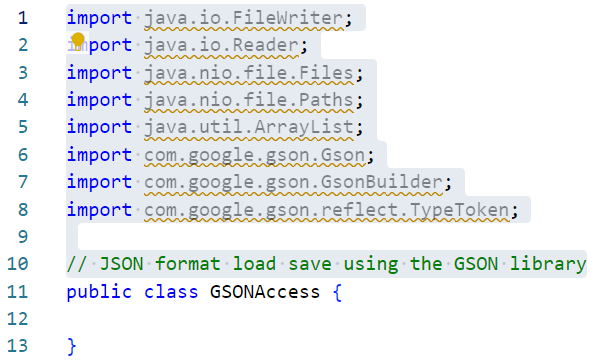 Add an implements statement
This class will implement the Access interface.
Ignore the error, this is caused by the fact that we have implemented the interface, that in doing so we have promised to include a number of methods and that we have not included these yet.
Add the highlighted statement.
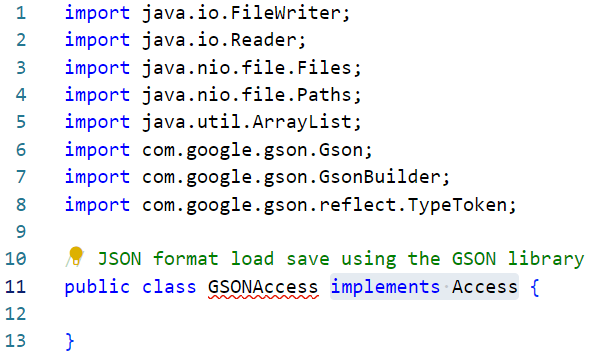 Add attributes and a constant
Add attribute and constant references.
Add the highlighted statements. *
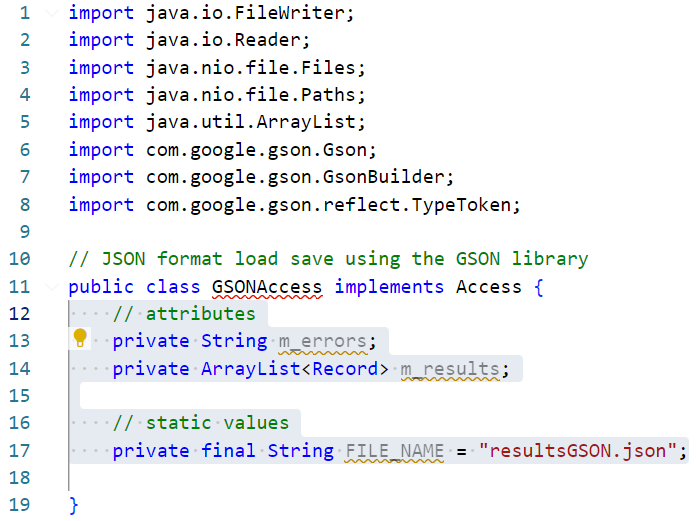 [Speaker Notes: * Clarification:
Line 13 declares a reference to a String which will contain any error text generated by either a load or save action which cannot complete.
Line 14 declares an ArrayList of Record objects which will be used to load data from file into. The data will be stored here until it is requested by the Controller.
Line 17 contains a constant String which contains the file name of the data file that we want to load and save to.  Adjusting this value will cause the application to refer to a different data file.]
Add getter methods
Add getter methods for the two attributes just added.
Add the highlighted methods. *
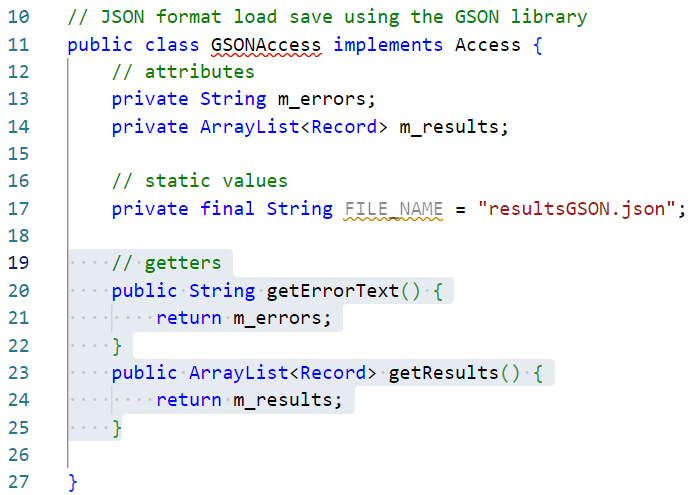 [Speaker Notes: * Clarification:
Lines 20 to 22 declares a getter for the error text String.
Lines 23 to 25 declares a getter for the results ArrayList of Records.]
Add a save data method
Add a the framework for a save data method.
Add the highlighted methods. *
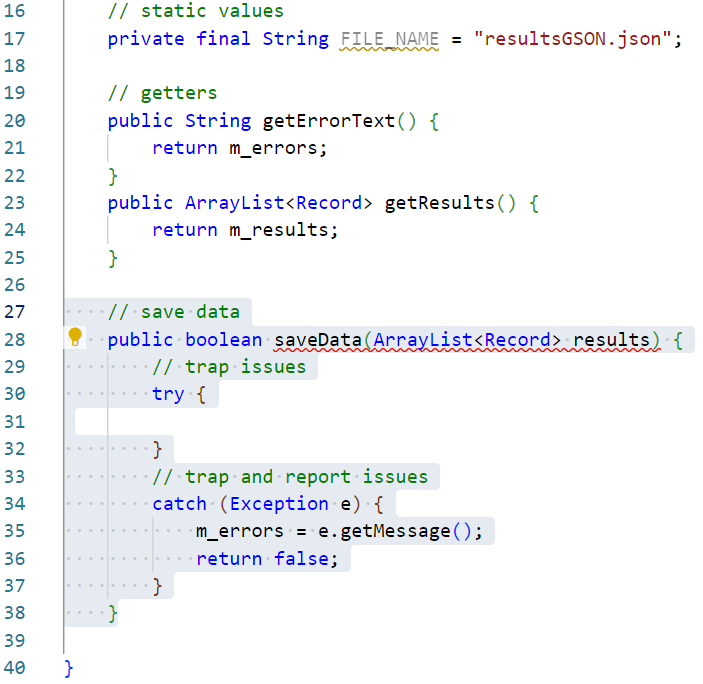 [Speaker Notes: * Clarification:
Line 28 declares the method specified in the interface which returns a boolean to indicate success or failure and accepts a single argument of an ArrayList collection of Records to save.
Lines 30 to 38 implements a try/catch block.  As a file write is an operation which can generate exceptions, this block will prevent the application crashing if the write fails.  
Line 35 sets the error message attribute to the message generated by the exception thrown.
Line 36 returns false to indicate that the file write has failed.]
Add a save data method
Complete the method with a few short statements.
Add the highlighted statements. *
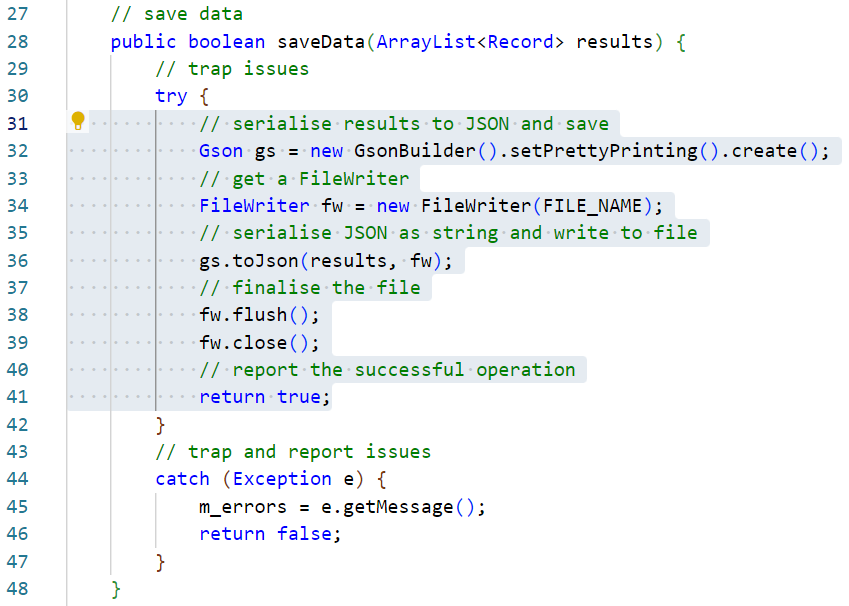 [Speaker Notes: * Clarification:
Line 32 instantiates a new Gson Document object using the built-in GsonBuilder class on which the setPrettyPrinting method is called before the create method.  This will create a new document which will include carriage returns and tabbed indents, rather than having the JSON as a condensed blob.
Line 34 creates a new FileWriter object using the FILE_NAME constant as an argument (this is not dissimilar to other data formats already covered).
Line 37 declares a foreach loop which iterates over the elements in the results collection passed to this method.
Line 36 collects the results data collection, converts the object collection to JSON and then saves it to disk using the FileWriter object.
Lines 38 and 39 clear and close the FileWriter releasing all associated memory resources.
Line 41 returns true to indicate a successful save.]
Add a load data method
Finally, we add a method to load and parse data from the XML file.
Add the highlighted method. *
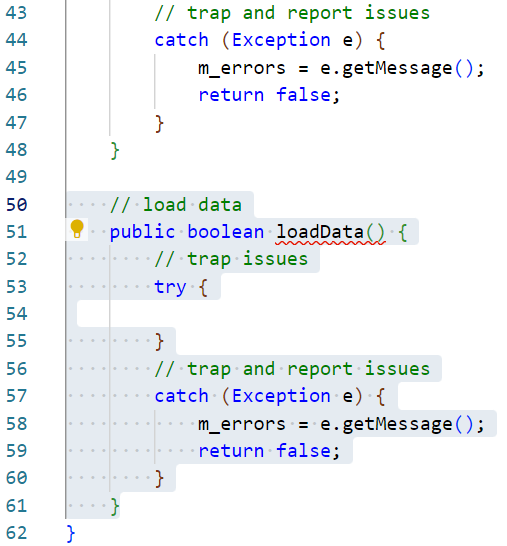 [Speaker Notes: * Clarification:
Line 51 declares the method specified in the interface which returns a boolean to indicate success or failure and does not require any arguments.
Lines 53 to 60 implements a try/catch block.  As a file read is an operation which can generate exceptions, this block will prevent the application crashing if the write fails.  
Line 58 sets the error message attribute to the message generated by the exception thrown.
Line 59 returns a value of false to indicate that the file read has failed.]
Add a load data method
Complete the method with a few short statements.
Add the highlighted statements. *
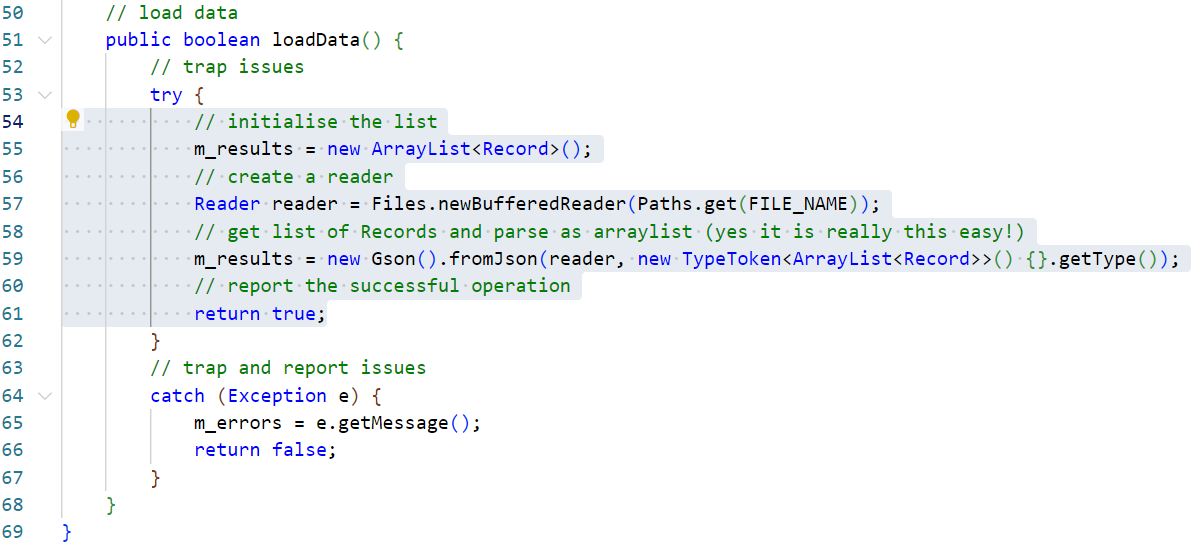 [Speaker Notes: * Clarification:
Line 55 instantiates the global m_results ArrayList of Records as a new, empty collection.  This will garbage collect any previously loaded data ready for the new load.  As this operation only needs to happen when the application loads, there should never be a situation where this happens.
Line 57 creates a new IO Reader object which in turn instantiates a BufferedReader and which is passes a path to the data file to open.
Line 59 populates the m_results array with a new GSON object and its fromJson method, this is passed a reference to the file reader object as well as a new TypeToken<ArrayList<Record>> object which is used to instruct GSON how to translate the JSON data for a single record to a Record object.
Line 61 returns true to indicate a successful load operation.]
Is that it?
This seems like a very small amount of code to complete these operations.  In fact… it is.
What has been skipped over is the precise way in which GSON is able to translate a single JSON record such as the one below into a Record object.
This translation will require us to amend the Record object slightly and add in some markers which GSON will recognise and fill the corresponding attributes accordingly.
Adding these will in no way alter the operation of the Record object when saving to any other datatype so this is an acceptable addition.
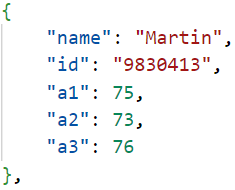 Amend the Record object
Open the Record class.
Add the highlighted import statement to include SerializedName. *
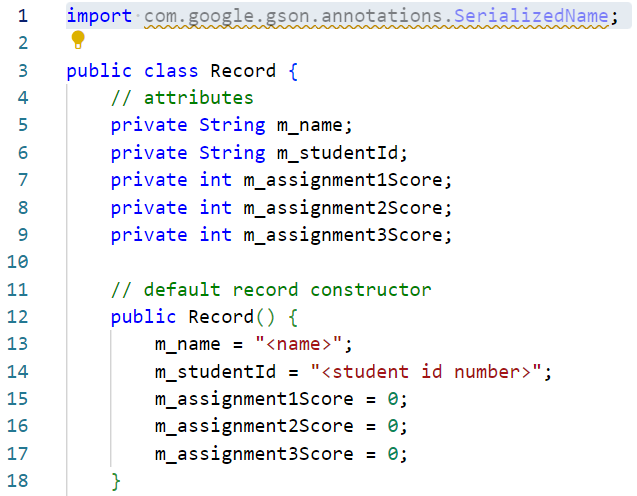 [Speaker Notes: * Clarification:
SerializedName is a GSON class used to mark attributes as corresponding to certain JSON data keys.]
Amend the Record object
Mark the m_name attribute.
Add the highlighted statement to include a SerializedName. *
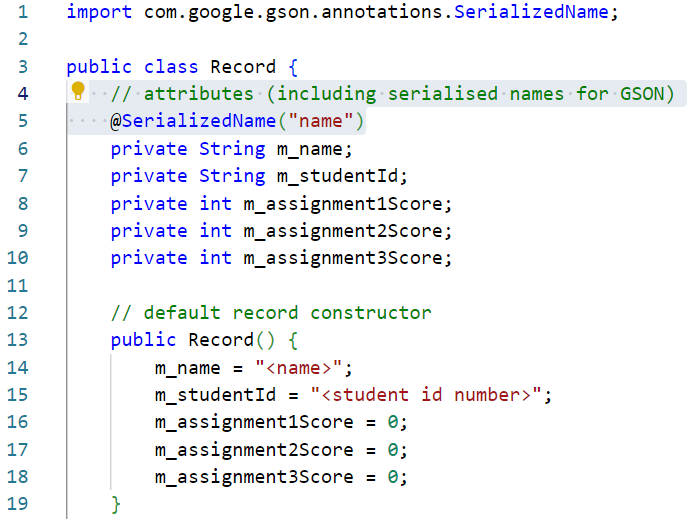 [Speaker Notes: * Clarification:
Line 5 marks the following line as corresponding to JSON labelled as name.]
Amend the Record object
Mark the remaining attributes.
Add the highlighted statement to include more SerializedNames. *
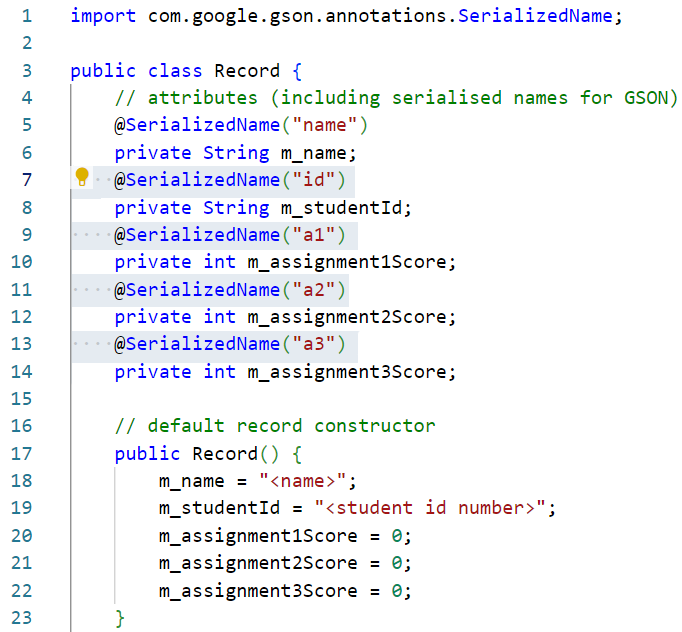 [Speaker Notes: * Clarification:
Lines 7, 9, 11 and 13 marks their respective attributes on the following lines as corresponding to JSON labels as marked.]
Set the Controller to use JSON
The application needs to be set to use the new JSON load/save class.
Amend the highlighted statement. *
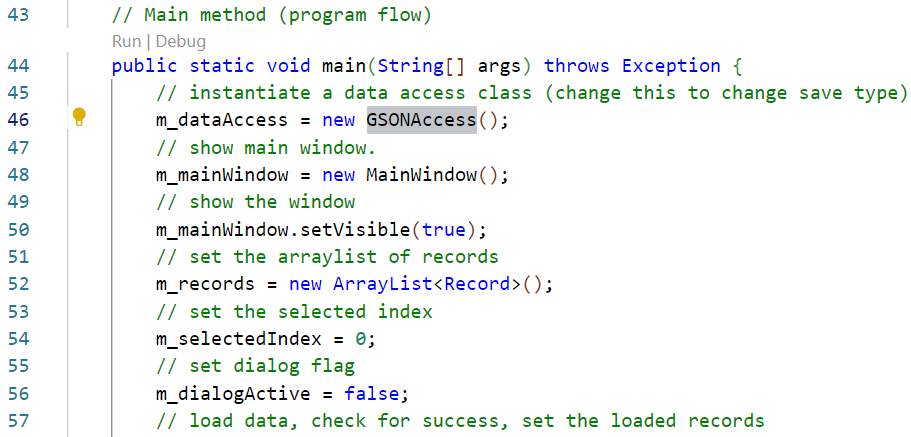 [Speaker Notes: * Clarification:
Line 46 is altered from using the old JDOMAccess class to using the new GSONAccess class.  As both of these classes implement the Access interface, the rest of the application can be left unaltered as it already knows how to interact with any class using the Access interface.  The application should now load and save data in the JSON data format.]
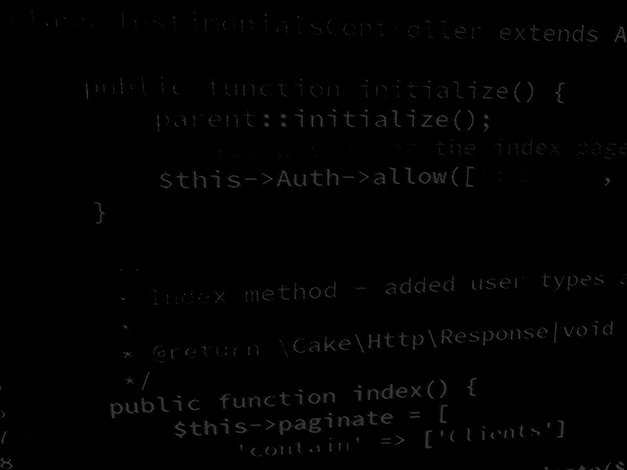 BSc Applied Computing
Test the application
Test the application
Open the Run and Debug panel.
Use the green Start Debugging arrow to run the program.
You should be able to fully use the application. *
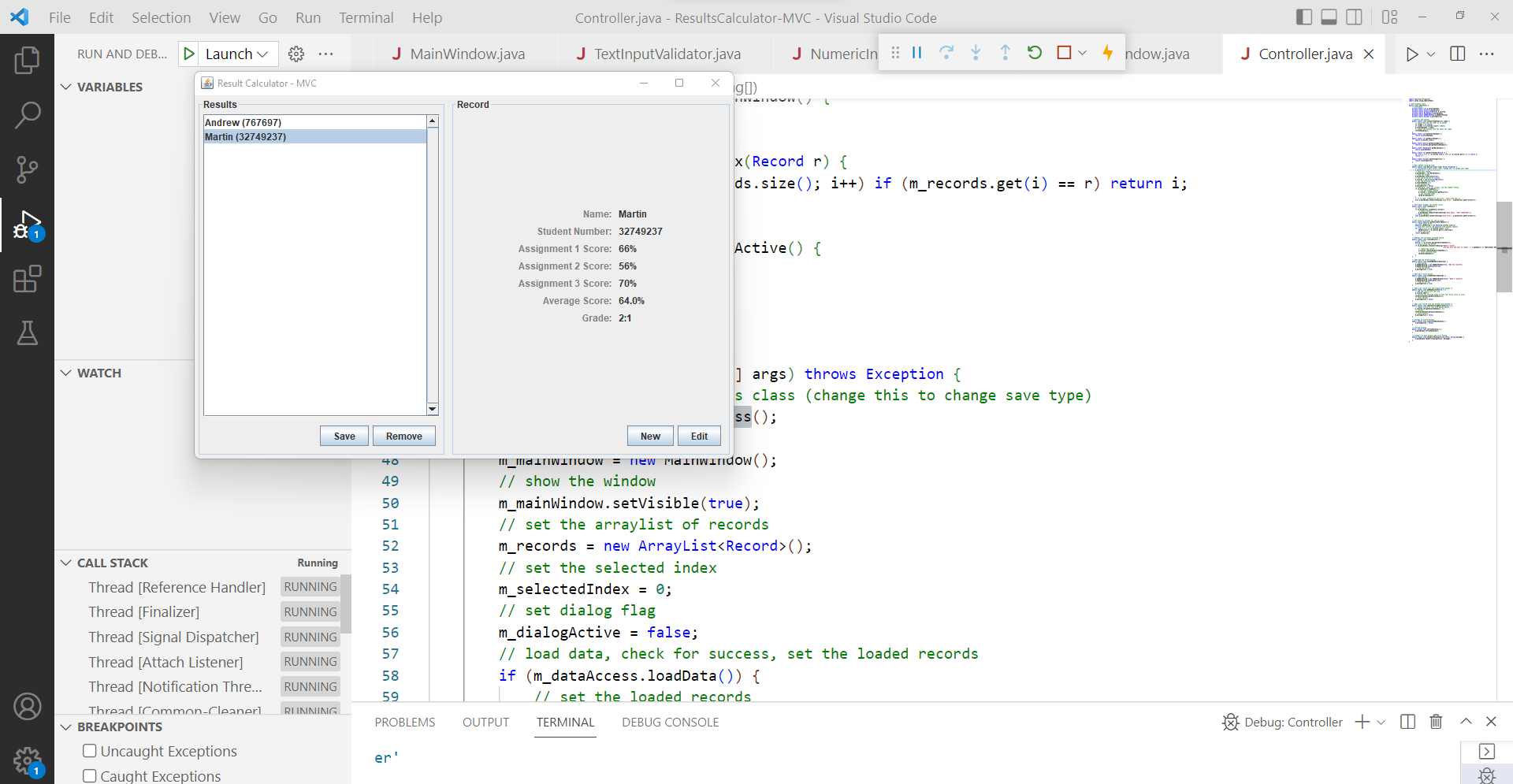 [Speaker Notes: * You will probably get an error the first time the application runs as there is presently no data file to load.  Click ok and the application should work as expected.]
Test the application
Stop the application and check the data file which can now be found in the Explorer panel.
Start the application again to load in the data saved in the previous run.
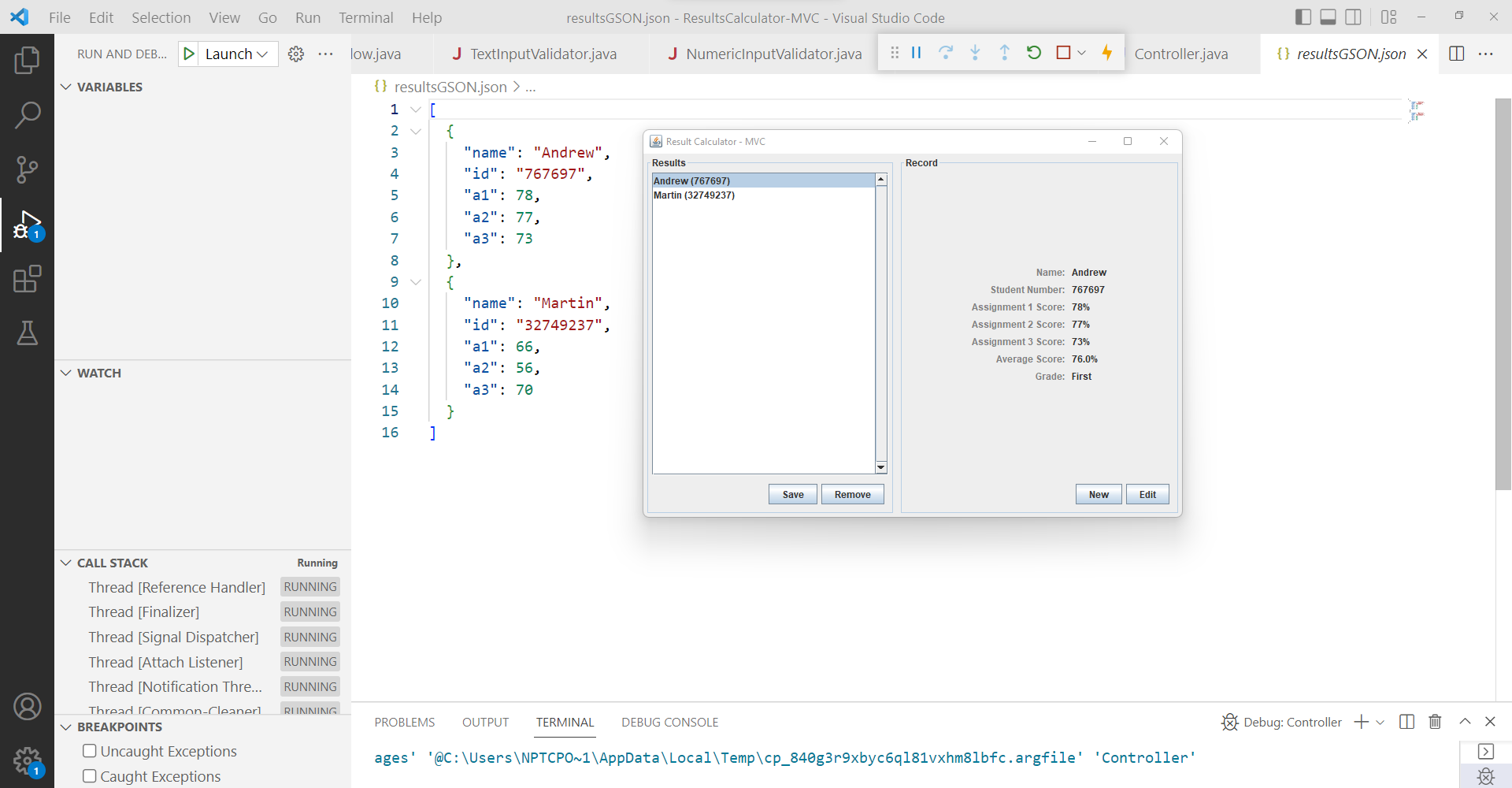 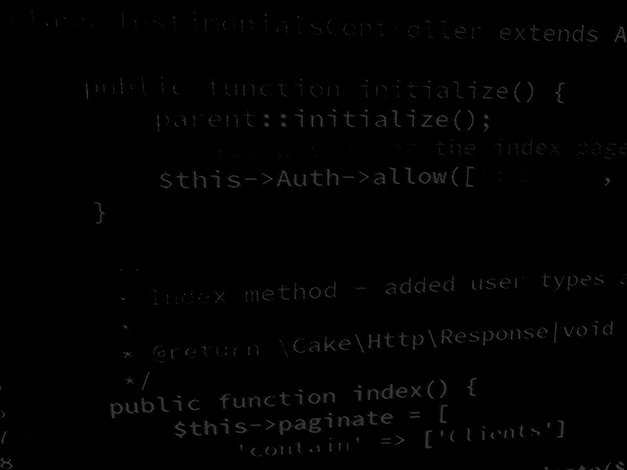 BSc Applied Computing
Project Summary
This project has covered…
Taking advantage of the of the functional divisions created by the MVC architecture and of OOP interfaces.
Using JSON as a human-readable data format.
Applying 3rd party libraries (JAR files) manually to a Java project.
When and where to use JSON
JSON creates formatted data blobs which are simple to parse from a data collection for saving to disk, and equally simple to load and parse to memory.
JSON is far more efficient than XML but is equally less human-readable.  
As a result JSON is a better choice for large blobs of data or for data which have to be saved frequently but it will still hit a performance bump with reasonably large data stores... Unless these are all save to individual files… but then that will increase load time and resources.
JSON is a good is an excellent choice when data is saved and read by applications, especially when those applications do not share a platform.  
For example: JSON can be served from an API running PHP on a Linux server and have that read by a Windows-based C# application.
As with XML, this is a perfectly acceptable data format for the results calculator application due to the small amount of data saved.
Session recap…
Last Session
MVC architecture
Interfaces
Session Rationale
What is JSON
When and where to use JSON
Result Calculator project
Adding a JSON load / save class
Any questions?
Next…
Saving the data to an RDBMS database.